সবাইকে শুভেচ্ছা
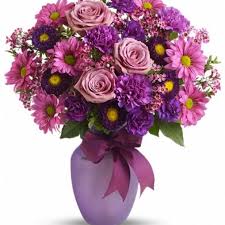 মোঃবেলাল উদ্দিন
প্রভাষক
পাঠাননগর আঃফাঃ মাদরাসা
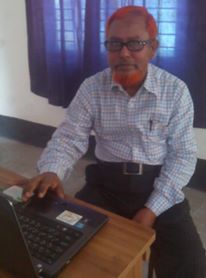 শ্রেনি ৫ম 
বিষয় - বাংলা 
পাঠ - ঘাসফুল 
পাঠ্যাংশঃ- আমরা নরম পাতা
শিখনফল
 কবিতার ১ম  ৬ লাইন পড়ে মূলভাব বুঝতে পারবে।
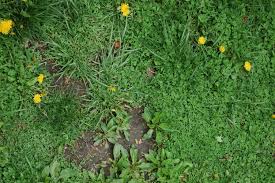 ঘাসফুল
পাঠ শিরনামঃ
    ঘাস ফুল
আমরা ঘাসের ছোট ছোট ফুল 
হাওয়াতে দোলাই মাথা 
তুলো না মোদের দোল না পায়ে 
ছিঁড়ো না নরম পাতা
শব্দার্থঃ 
দোলাই মাথা =   মাথা  নাড়াই     
মোদের= আমাদের
হাওয়া=বাতাস
মুল্যায়নঃ 

কবিতার চরণ গুলো 
জনে জনে আবৃত্তি  কর
বাড়ির কাজঃ
কবিতা টি ৬লাইন লিখে আনবে
ধন্যবাদ
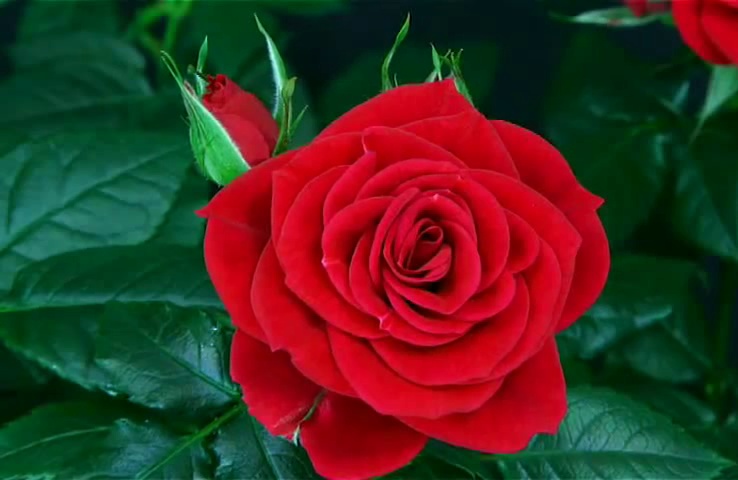